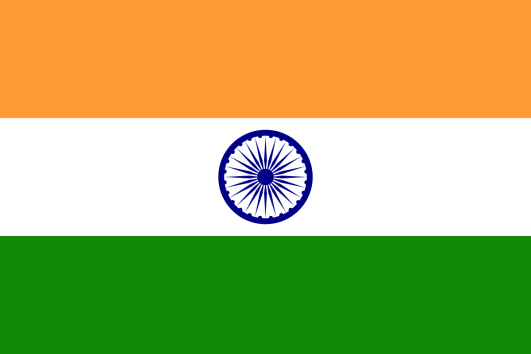 English in the Jewel in the Crown-Indian English-
Rochana Jayasinghe
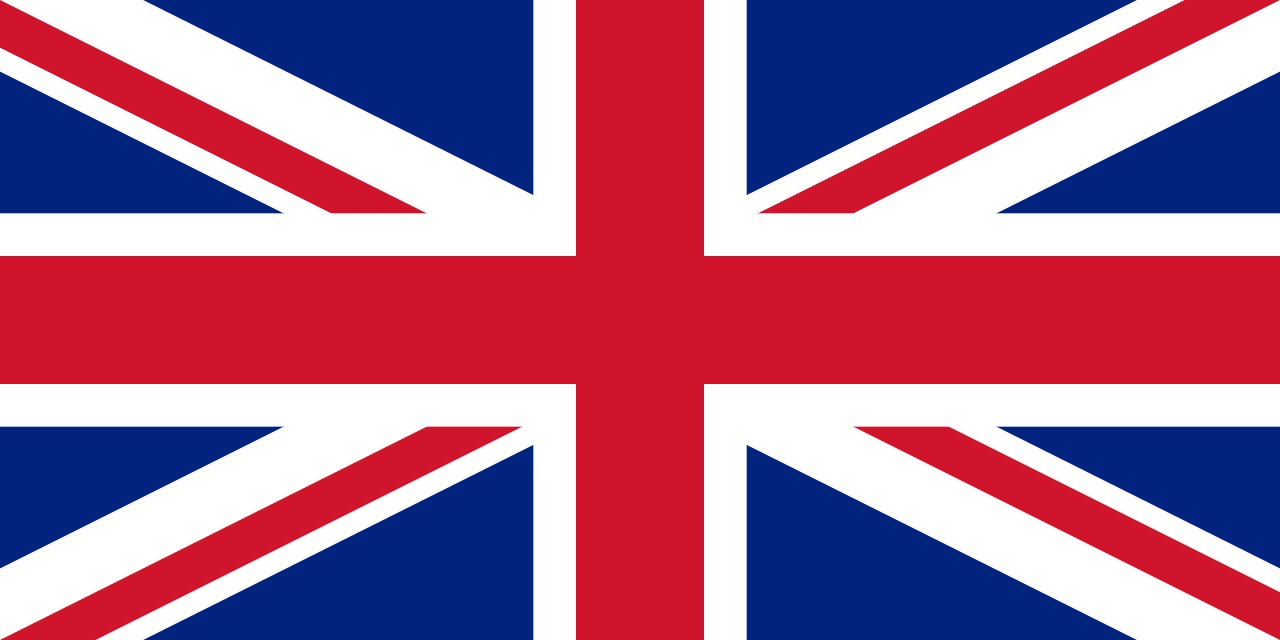 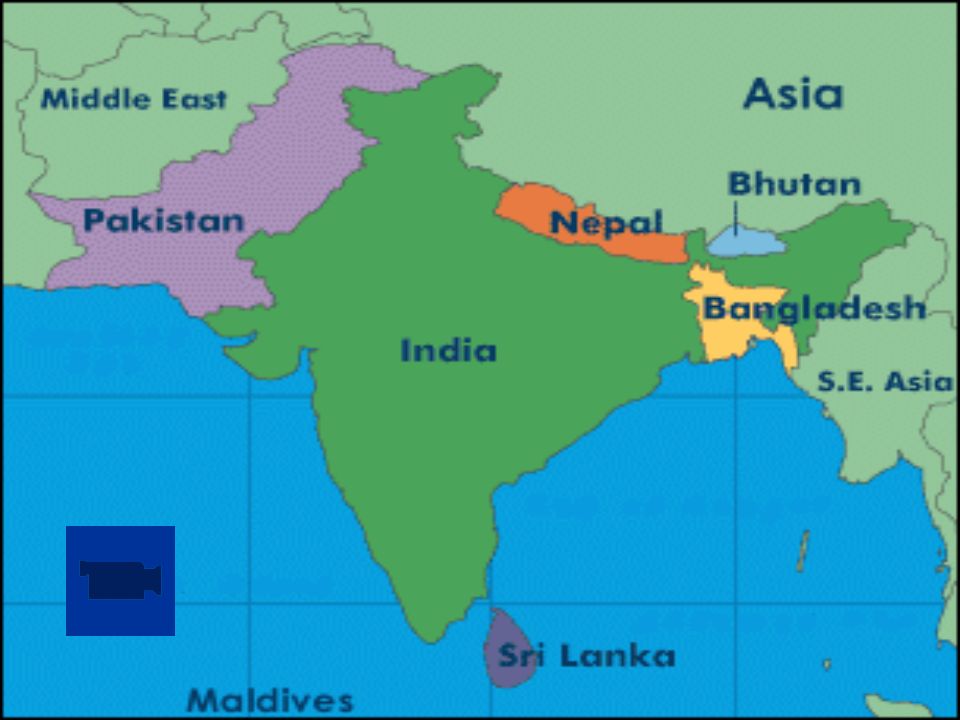 Number of English speakers in the Indian subcontinent – 200 million to 333 million
India is among the leading English-using nations in the world; 125 million
The third largest English book printing country in the world after the UK and the US
India publishes more books in English than in any other language
HOW? WHY?
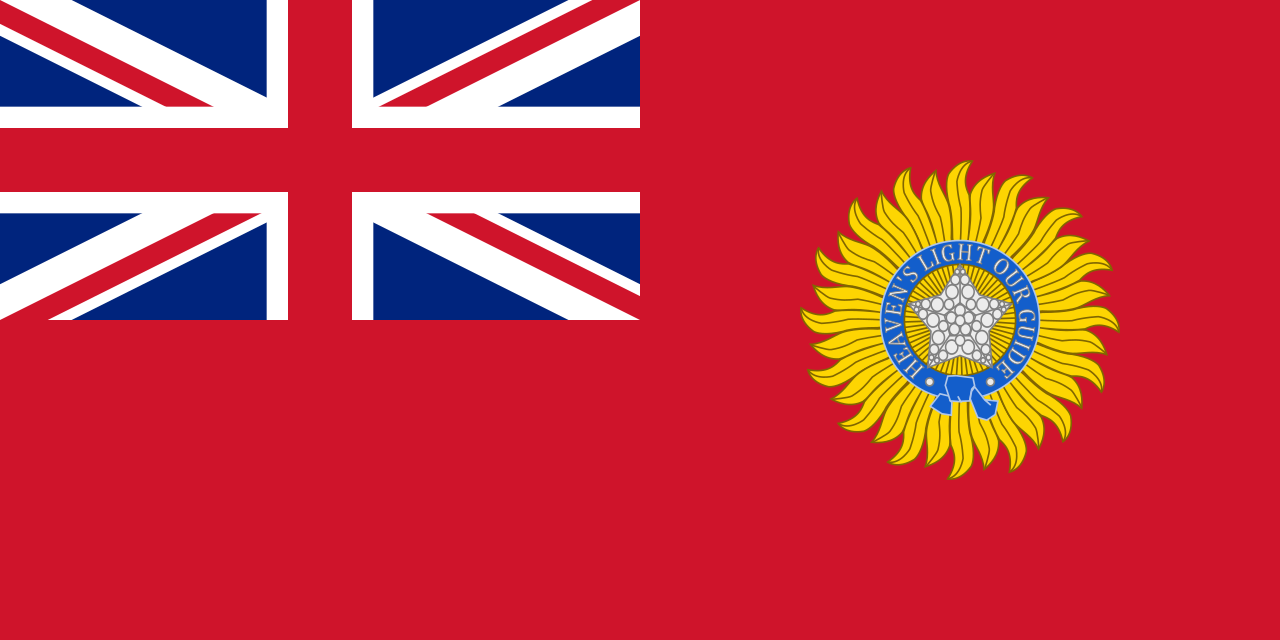 BRITISH RAJ (1858-1947)Jewel in the Crown
One of the 22 official languages
Widely used in administration, education, media, cross cultural communication
Plays the most prominent role in the prestigious domains of education, science and technology
The instrument that various poliical leaders utilized for national awakening and freedom struggles
https://www.youtube.com/watch?v=AL2TShb6fFs
English is ‘nativized’
When a language is transported to new cultures as in South Asia, it undergoes striking changes
It is not a uniform variety
What is your good name?
Today morning, yesterday night
Cousin sister, cousin brother
Prepone 
Do the needful
Auntie/uncle
Timepass
Kindly adjust
Don’t eat my head
To pass out
On/off the lights

‘Only’

Revert back

Do one thing

Himalayan Blunder
I have a doubt

Batch/batchmates

Cut the call

Current went/current came

‘No’
Sri Lankan English
Hi  
How have you been lately? 
What a shame 
Dont be silly
No way! 
I accept that 
They're dating
This is my son's girlfriend 
Everybody 
Everything is alright 
Is that ok? 
Don't worry 
Late night partying 
This is ridiculous 
Dont make me repeat myself
Unfortunately
Can you turn the air conditioner on? 
Can you switch off the light? 
My arm hurts 
There you go
There was so much traffic on the road today 
You must be so tired 
That's what I told you! 
Yes, that's right 
I didn't know at all
Oh alright. That could be done, yes 
Could you come down for a second? 
Bon Appetit!
Sounds ridiculous?

Is it wrong?
https://www.youtube.com/watch?v=1hfX9z8uIX8
THANK YOU